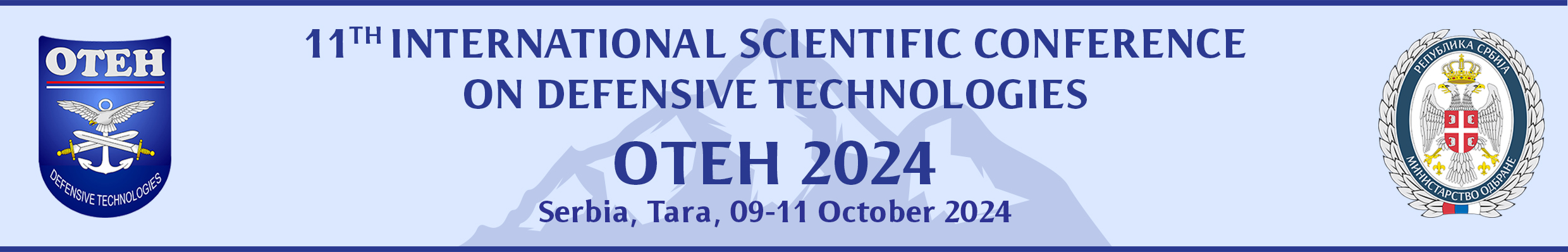 title of THE paper in English
NAME AND FAMILY NAME
Institution, city, e-mail
Instructions for preparing posters

Posters should be prepared in size of 0.70 m width and 1.00 m height (portrait format)
At the top of the poster, please specify the title, authors, and affiliations (your university or research institution).
The letters in the title (approx. 80 pt. Arial font).
Authors name (in a size of 42 pt.) and affiliations, city, e-mail (in a size of 36 pt.) should be clearly written in full.
All section headings (e.g. Abstract, Method and Materials, Results, Conclusion, etc.) should be of a size of 36 pt.
Presentation suggestions
The inclusions of an introduction and acknowledgements are optional. The abstract and any introduction should be different.
The poster title should extend across the top of the poster, and include the title, plus author(s) and affiliation(s) on the next line.
Organize the poster sections logically (columns work well).
Use a clean, consistent color palette.
Keep plenty of white space between sections to improve readability.
Ensure the poster is readable from a distance (use large fonts for titles and headers, medium for body text).
Use of large photos, figures, tables, diagrams, maps, etc.